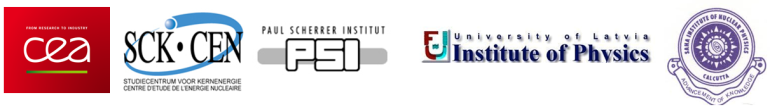 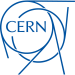 LIEBE: Design of a molten metal target based on a Pb-Bi loop at CERN-ISOLDE
T. De Melo Mendonca, M. Delonca, D. Houngbo, C. Maglioni, L. Popescu, P. Schuurmans, T. Stora
5th High Power Targetry Workshop
1
5/21/2014
Outline
Introduction/context

Proposed design

Diffusion simulations

Numerical results
Heat Exchanger (HEX)
Beam impact

Conclusion & next steps
5th High Power Targetry Workshop
2
5/21/2014
Introduction/context…
5th High Power Targetry Workshop
3
5/21/2014
Introduction/context (1)
Some keywords: high power target, short-lived isotopes, …

Collaboration started in May 2012 for the LIEBE (Liquid Eutectic Lead Bismuth Loop Target) project:

	WP definition		           WP holder		Coordinator

	WP1 : Coordination			CERN		T. Stora
	WP2 : Conceptual Design and simulations	SCK-CEN		P. Schuurmans
	WP3 : Construction, assembly		CERN		M. Delonca
	WP4 : Instrumentation			CERN		T. Mendonca
	WP5 : Safety and Licensing		CEA		A. Marchix
	WP6 : Target characterization and analysis	PSI		D. Schumann
	WP7 : Radiochemistry			SINP		S. Lahiri
	WP8 : Offline commissioning		IPUL		K. Kravalis
	WP9 : Online operation		CERN		T. Mendonca
Aim of LIEBE target: validation of conceptual design for the EURISOL direct target by developing a prototype for CERN-ISOLDE.
5th High Power Targetry Workshop
4
5/21/2014
Introduction/context (2)
ISOLDE: on-line isotope mass separator @ CERN
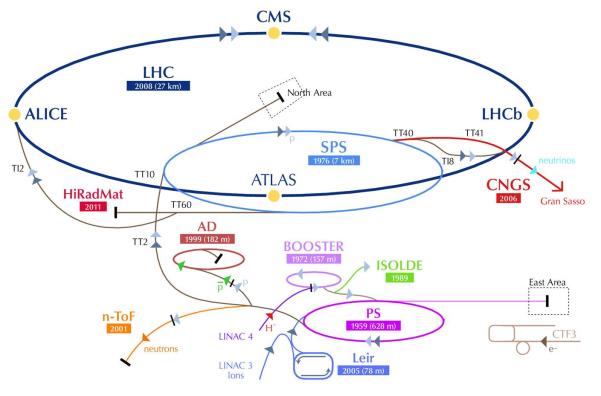 Proton beam from PSB:
1.4 GeV
2 µA
3e13 protons/pulse
Cycle: 1.2 s
3 kW average power
Instantaneous power: ≈ 1 GW
5th High Power Targetry Workshop
5
5/21/2014
Introduction/context (3)
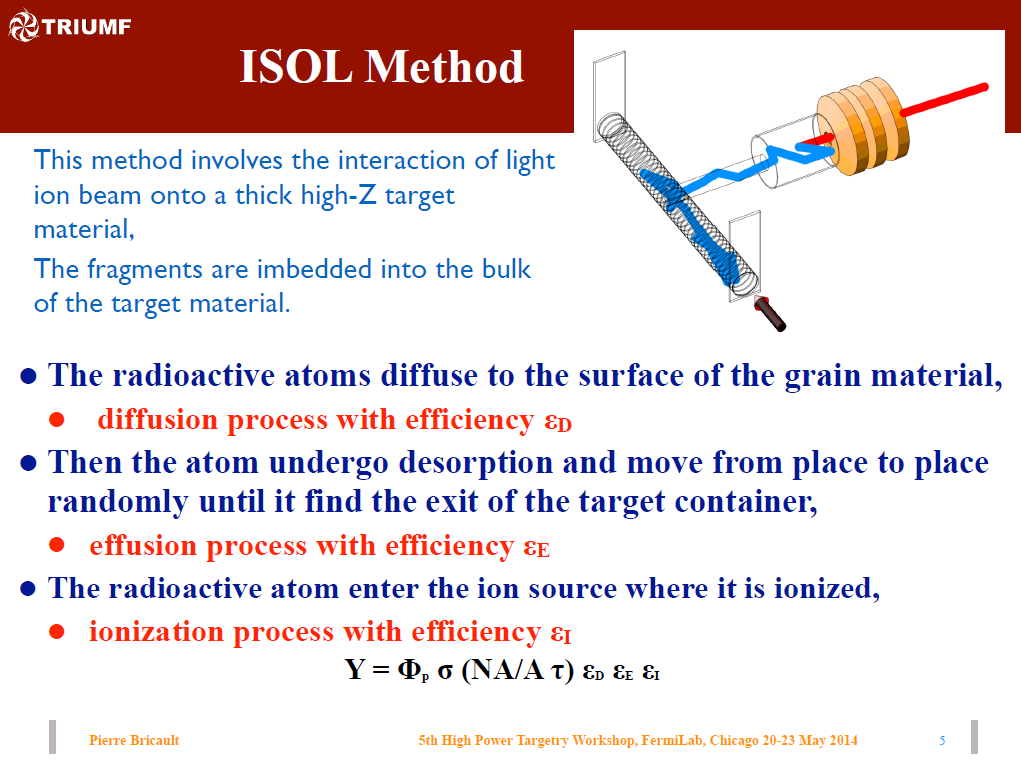 5th High Power Targetry Workshop
6
5/21/2014
Proposed design…
5th High Power Targetry Workshop
7
5/21/2014
Proposed design (1)
Proposed by EURISOL
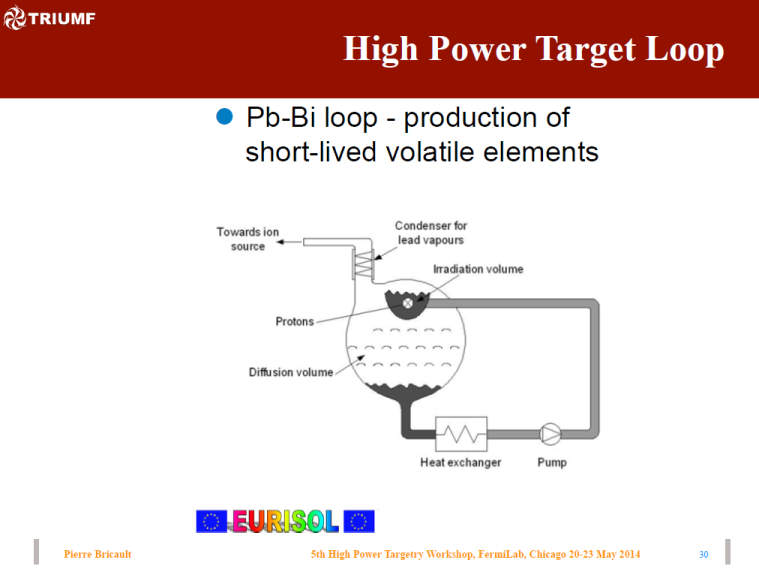 5th High Power Targetry Workshop
8
5/21/2014
Current front end + target
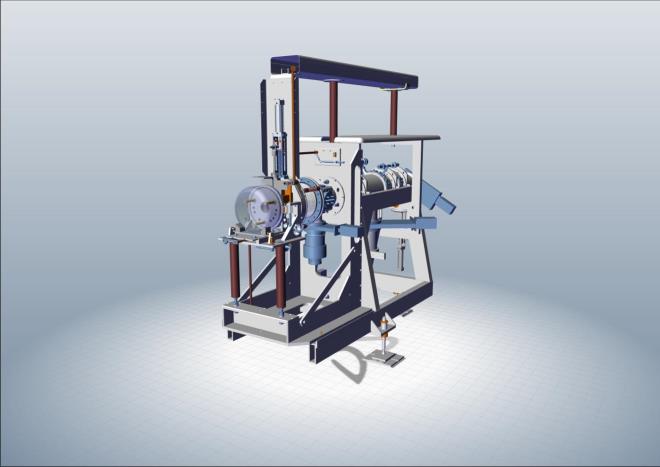 Proposed design (2)
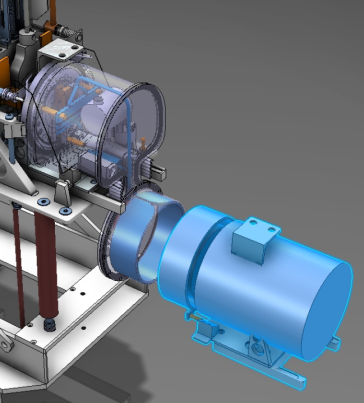 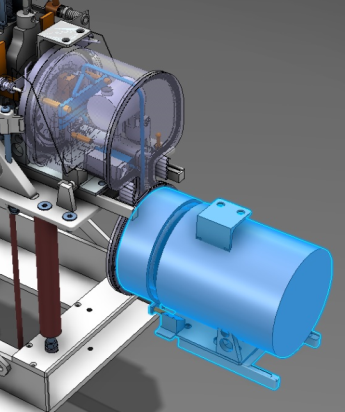 Main loop
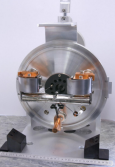 Pump/motor
Current target unit
Diameter: 300 mm
5th High Power Targetry Workshop
9
5/21/2014
Proposed design - main part (3)
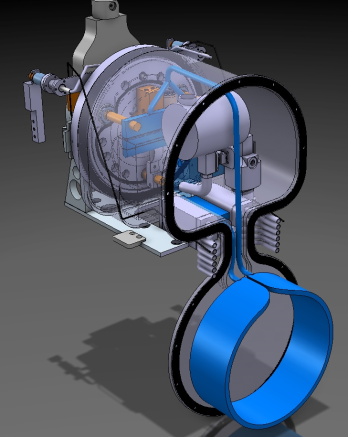 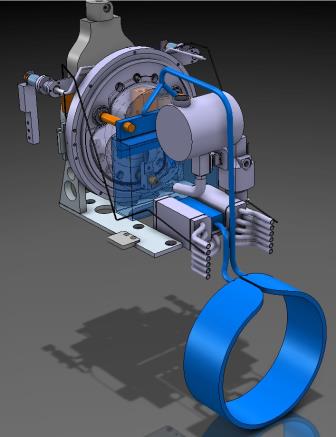 Filling tank
Container *
Beam
≈ 650 mm
HEX
Diffusion chamber
Pump pipes
+ heating/isolating elements all along the loop
* D. Houngbo, SCK-CEN
5th High Power Targetry Workshop
10
5/21/2014
Proposed design – HEX (4)
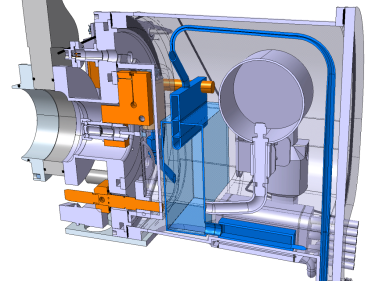 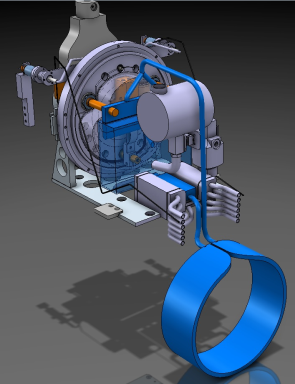 HEX
LBE
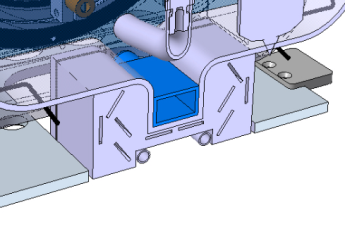 “Casserole” in between water and LBE
LBE circulation
Water block
5th High Power Targetry Workshop
11
5/21/2014
Proposed design – HEX (5)
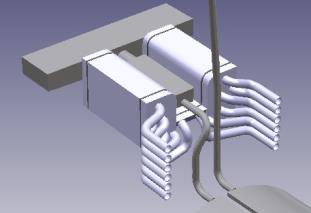 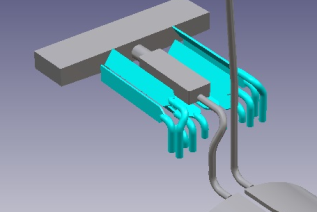 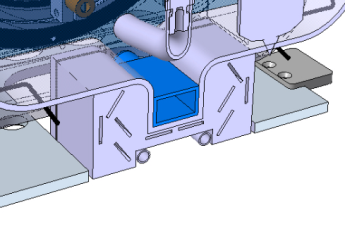 5 working temperatures defined in step of 100 ºC
5 inlets on each side
1 outlet on each side

For each working temperature defined, only two inlets are used.
400 ºC
600 ºC
500 ºC
200 ºC
300 ºC
5th High Power Targetry Workshop
12
5/21/2014
Diffusion simulations …
5th High Power Targetry Workshop
13
5/21/2014
Diffusion simulations (1)
Diffusion: model from Fujioka et 
al. (NIM 186 (1981) 409)
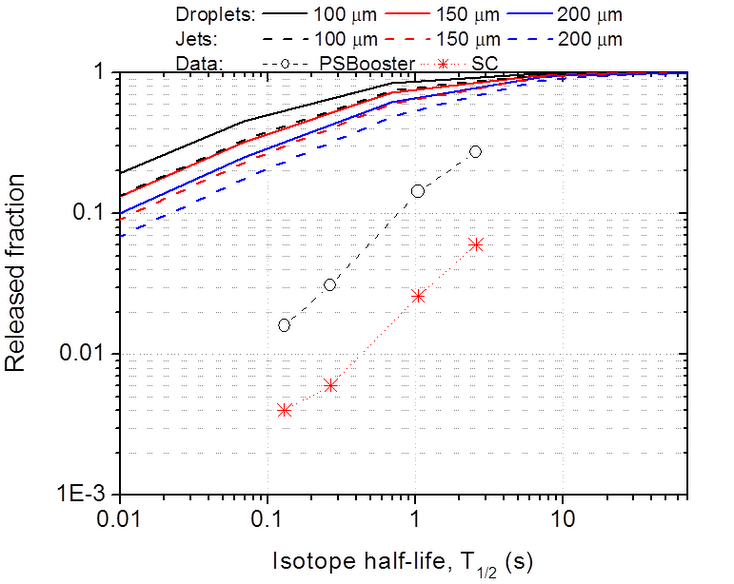 Static units
Diffusion optimized for droplets shape
Need a grid on the container to create the shower
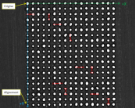 Holes diameter: 0.1 mm,
Thickness plate: 0.5 mm
Material: SS304L
10 mm
Courtesy T. Mendonca, CERN
5th High Power Targetry Workshop
14
5/21/2014
Diffusion simulations (2)
177Hg (T1/2= 130 ms) as reference:

 
 Increasing droplet radius will decrease the released fraction 
 Diffusion efficiency of 38% for 100 ms, 44% for 200 ms in the diffusion chamber
Diffusion
Improvement of diffusion with temperature
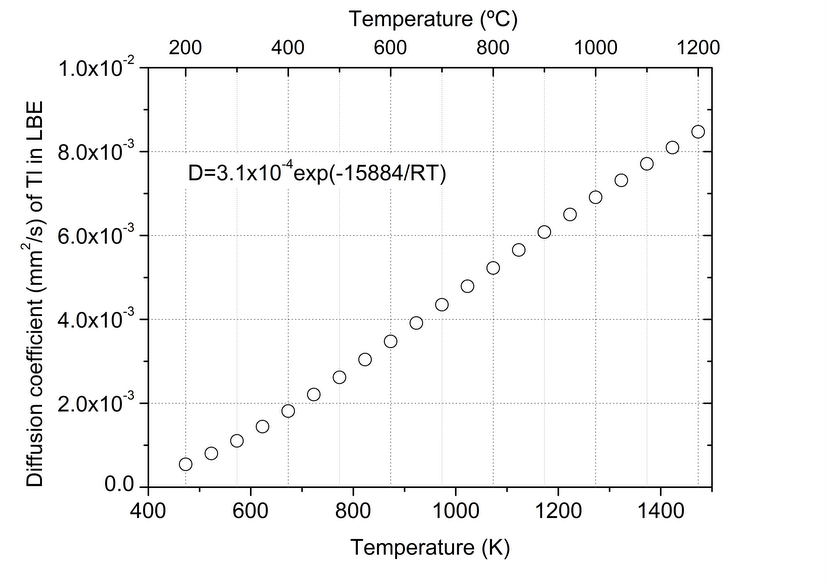 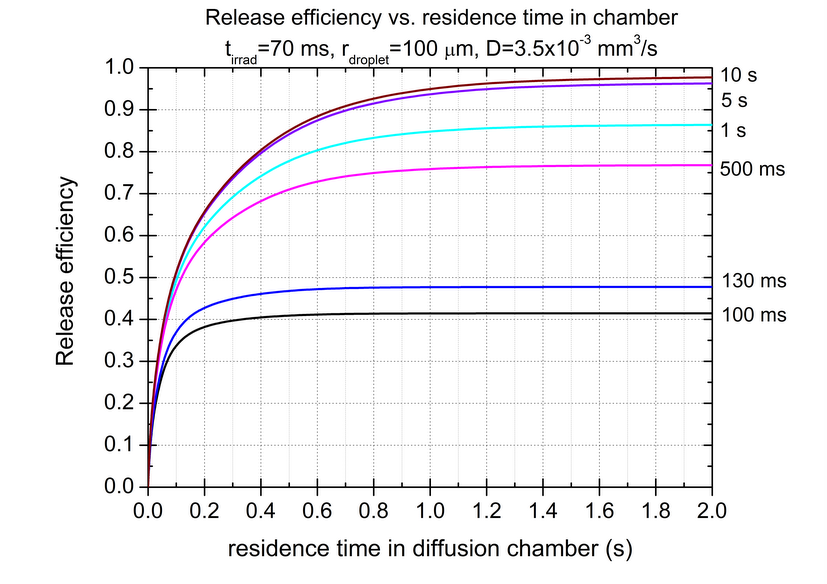 Maximum operating temperature limited by vapor pressure of LBE
Courtesy T. Mendonca, CERN
5th High Power Targetry Workshop
15
5/21/2014
Diffusion simulations (3)
Conclusions

Diffusion efficiency is improved with:

Droplet shape
Temperature
Falling time of the droplets (lower outlet velocity, longer falling distance)
5th High Power Targetry Workshop
16
5/21/2014
Numerical results…
5th High Power Targetry Workshop
17
5/21/2014
Numerical results – HEX (1)
Need to keep the target at the desired working temperature for temperature ranging from 200 ºC till 600 ºC
Power contributions:
Pump power extraction
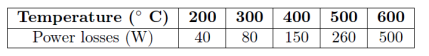 Radiation power extraction
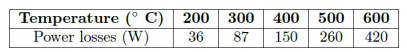 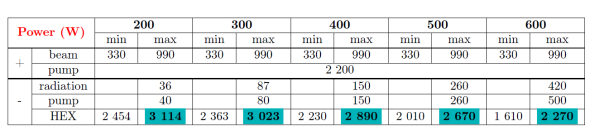 5th High Power Targetry Workshop
18
5/21/2014
Numerical results – HEX (2)
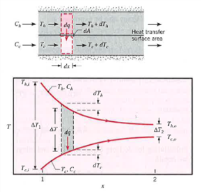 Assessment of HEX behavior with CFX
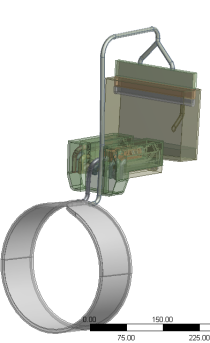 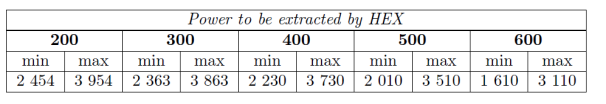 Problem: The HEX must extract less power           @ 600 ºC than @ 200 ºC BUT power extracted depend on the surface of exchange, the average heat exchange coefficient and the temperature of both fluids involved -> need of a variable HEX!
5th High Power Targetry Workshop
19
5/21/2014
Numerical results – HEX (3)
Summary of results:
Example @ 600 ºC
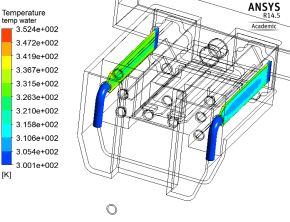 Tmax water = 79 ºC
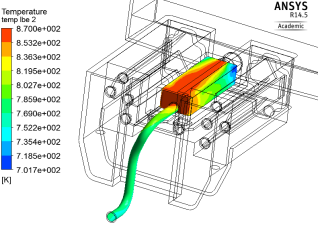 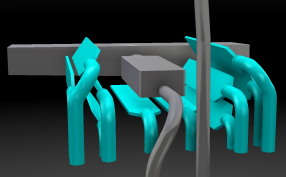 Tmax LBE = 597 ºC
5th High Power Targetry Workshop
20
5/21/2014
Numerical results – HEX (4)
Conclusions


Temperature and power extraction are in the proper range (values have been checked over the full range of temperature, from 200 ºC up to 600 ºC)

Further analysis must be computed considering bad thermal contact between the different parts

Prototype will validate the design

Temperature controlled with heating elements installed all along the loop
5th High Power Targetry Workshop
21
5/21/2014
Numerical results – Beam impact (1)
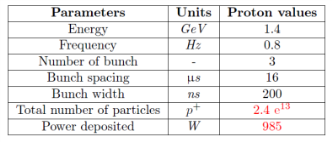 Assessment of beam impact with Fluka &
       Ansys Autodyn
Geometry considered
Isolde beam parameters
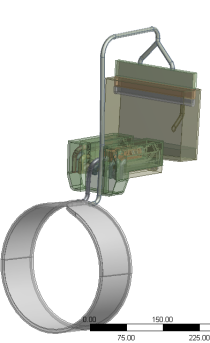 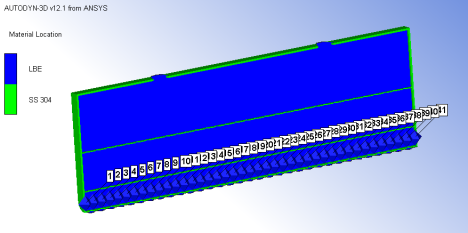 Container: Stainless Steel 304, solid part, Lagrangian part
Liquid: LBE, SPH elements

Use of 40 gauges along beam axis
5th High Power Targetry Workshop
22
5/21/2014
Numerical results – Beam impact (2)
Material definition
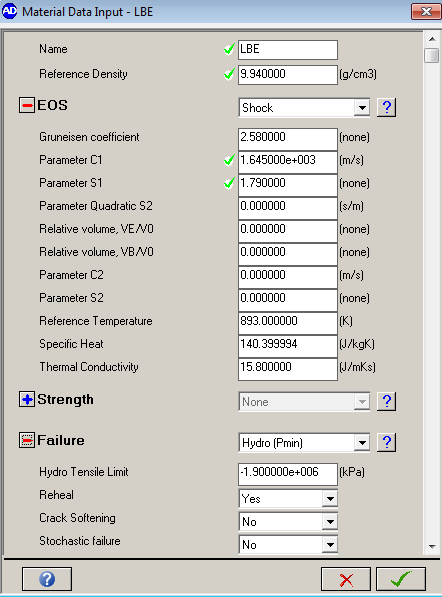 Courtesy E. Noah, Un Geneva
5th High Power Targetry Workshop
23
5/21/2014
Numerical results – Beam impact (3)
Analysis for 50 µs (1 pulse = 32.6 µs) – under hydrodynamic tensile limit
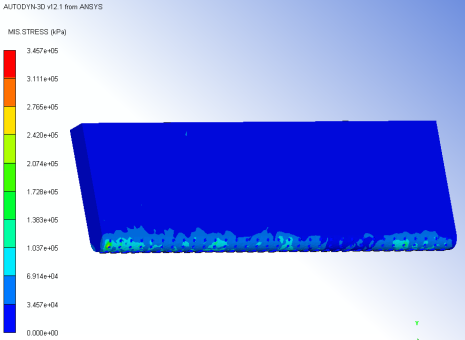 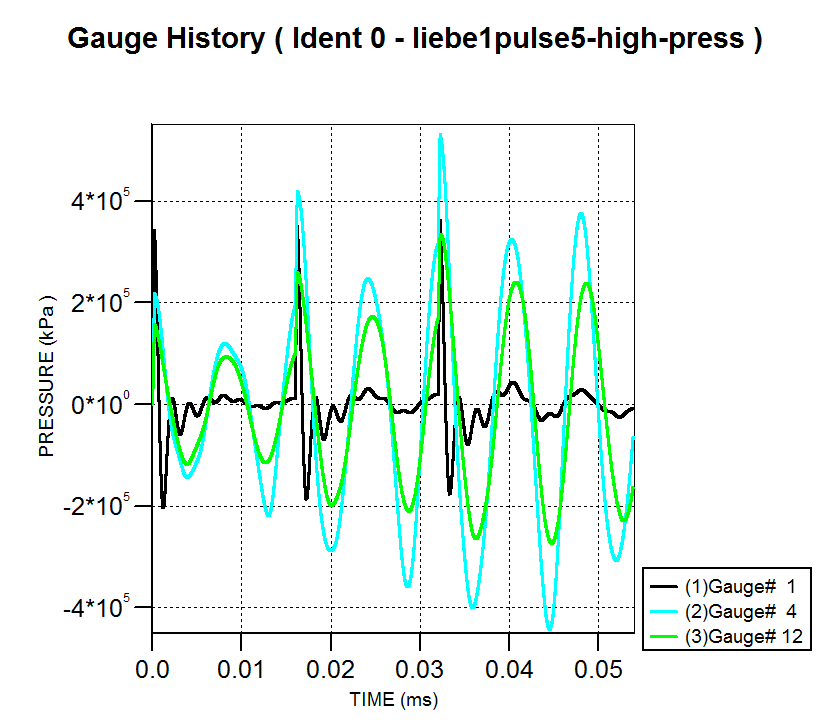 Shock waves deposit energy onto the weakest point of the container (grid part).
Stresses up to 350 MPa (Yield = 390 MPa) in less than 1 ms.
5th High Power Targetry Workshop
24
5/21/2014
Numerical results – Beam impact (4)
Analysis for 50 µs (1 pulse = 32.6 µs) – over hydrodynamic tensile limit
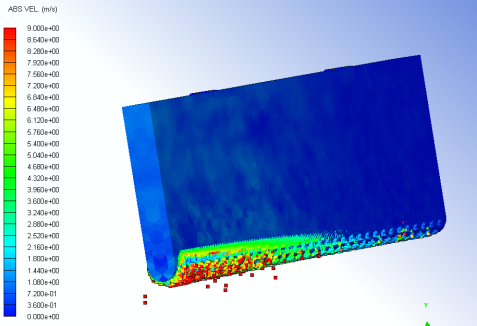 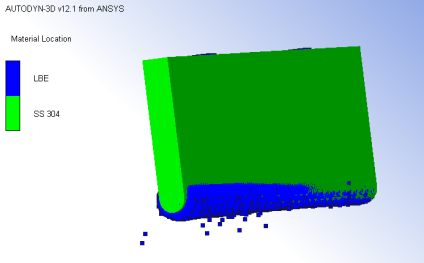 Deformation scale: *9
Cavitation in the liquid will induce splashing of the LBE and projection of droplets with very high velocity in the diffusion chamber.
5th High Power Targetry Workshop
25
5/21/2014
Numerical results – Beam impact (5)
Conclusions & Outlook

The geometry needs an improvement to avoid resonant shock waves

Impact of beam onto the container should be further investigated:

Negligible impact expected
Need more detailed simulation to prove it

Simulation must be computed for longer time
5th High Power Targetry Workshop
26
5/21/2014
Conclusion & next steps…
5th High Power Targetry Workshop
27
5/21/2014
Conclusion & next steps
Preliminary design is available, under optimization

Test of the Heat Exchanger foreseen

Optimization of the irradiation container under beam impact on-going

Off-line tests scheduled in the near future
5th High Power Targetry Workshop
28
5/21/2014
Thank you for your attention!
5th High Power Targetry Workshop
29
5/21/2014
Thanks to all the contributors…
V. Barozier
A. P. Bernardes
K. Kravalis
F. Loprete
S. Marzari
R. Nikoluskins
F. Pasdeloup
A. Polato
H. Znaidi
… (and many others…)
5th High Power Targetry Workshop
30
5/21/2014
Back up slides…
5th High Power Targetry Workshop
31
5/21/2014
Introduction/context (4)
Extraction electrode
Ion source
Target
Specificity of RIBs (Radioactive Ion Beam) production via the ISOL (Isotope separation on-line) technique: Isolde target unit
Transfer line
Plasma
Extracted ion beam
Leaks
Primary beam
Condensation
Effusion
Diffusion
Neutrals
Decay loss
Leaks
Leaks
Condensation
Release loss
Sidebands
Decay loss
Multiply charged
Decay loss
Isotope production
5th High Power Targetry Workshop
32
5/21/2014
Introduction/context (5)
Specificity of RIBs (Radioactive Ion Beam) production via the ISOL (Isotope separation on-line) technique: Isolde target unit
Radioactive ion beam (RIB) intensity:
Transfer line
Heated: decrease adsorption in effusion process
Cooled: trap condensable isobaric contaminants
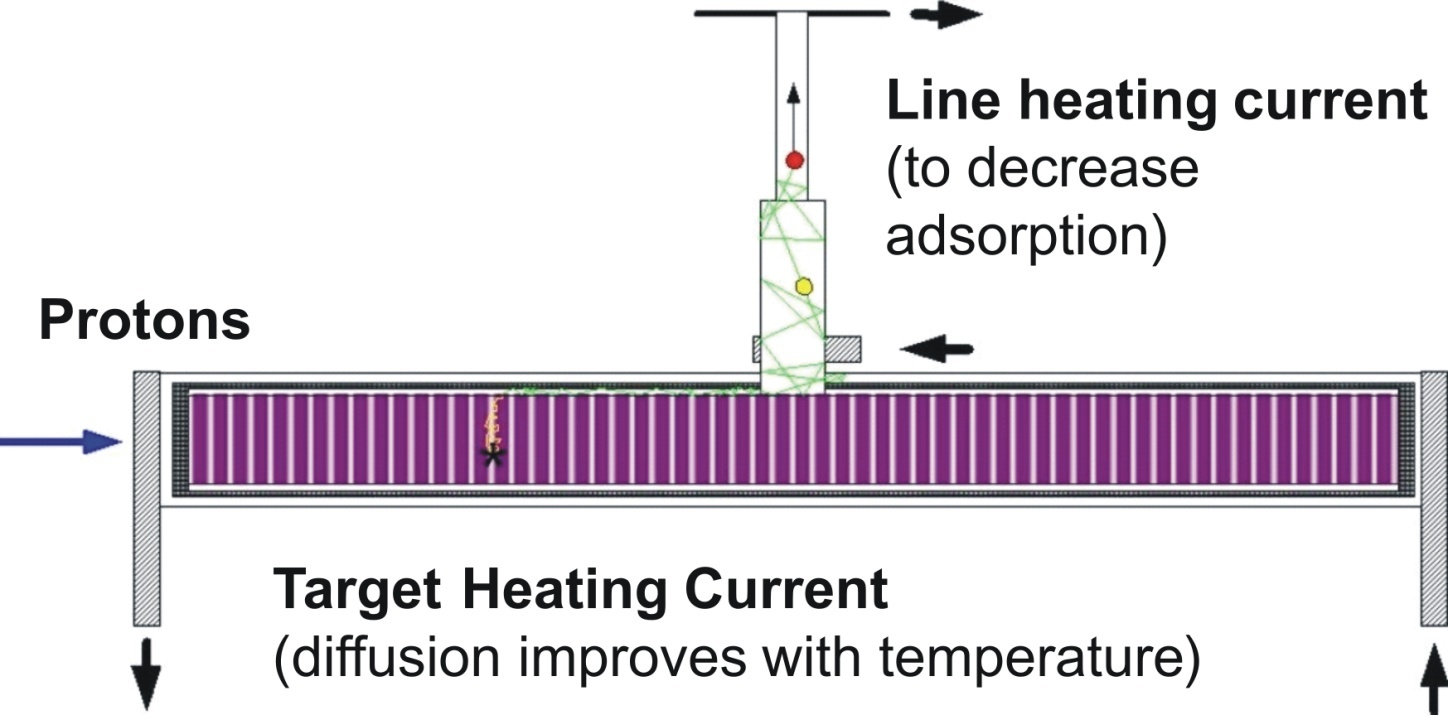 Target density
 [atom cm-2]
Diffusion+effusion efficiency
RIB intensity
 [s-1 μA-1]
Cross section
 [cm2]
Proton beam  intensity
 [s-1 μA-1]
Ionization
efficiency
Target Heating
Diffusion improves with temperature
5th High Power Targetry Workshop
33
5/21/2014
Diffusion/effusion simulations (3)
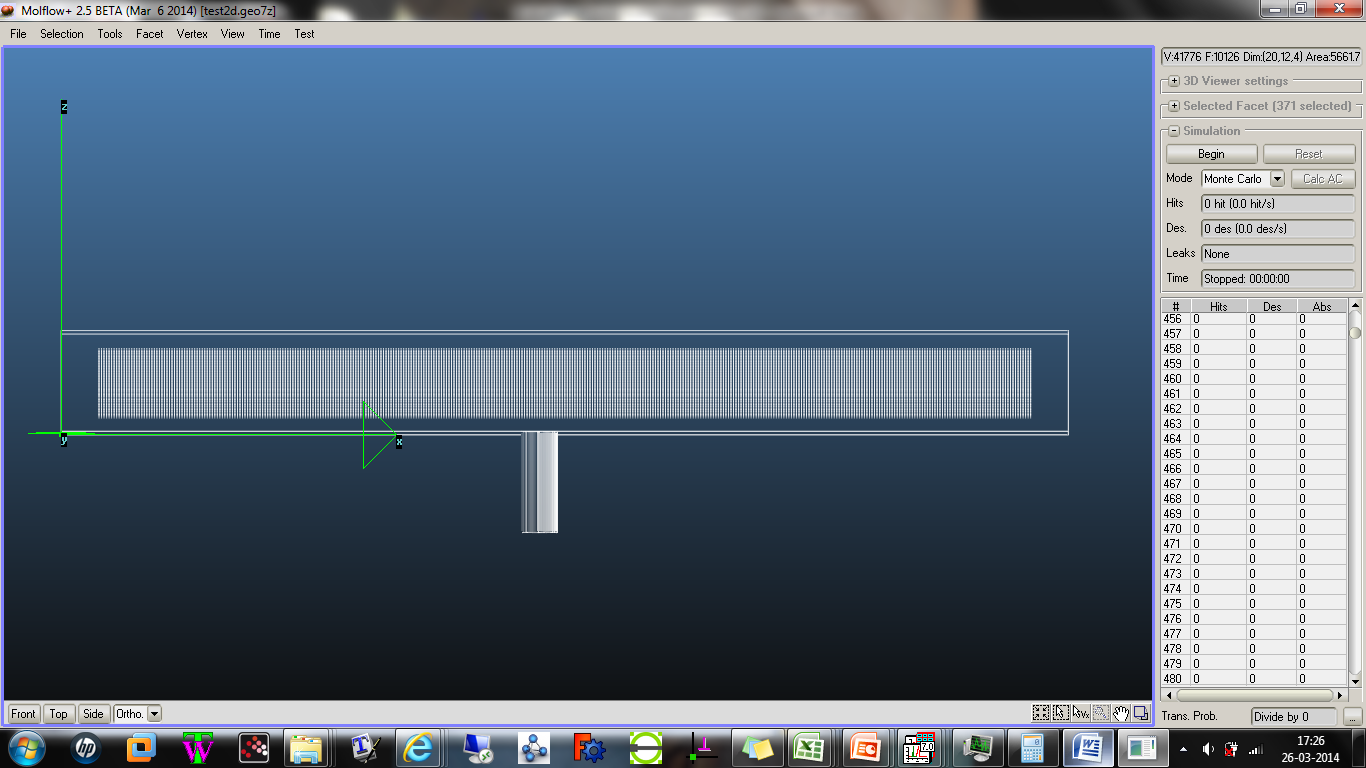 Effusion: Monte Carlo

The effusion efficiency is dependent on the geometry of the container/diffusion chamber, the sticking time, the mean free path and number of collisions with droplets and surface of containment.
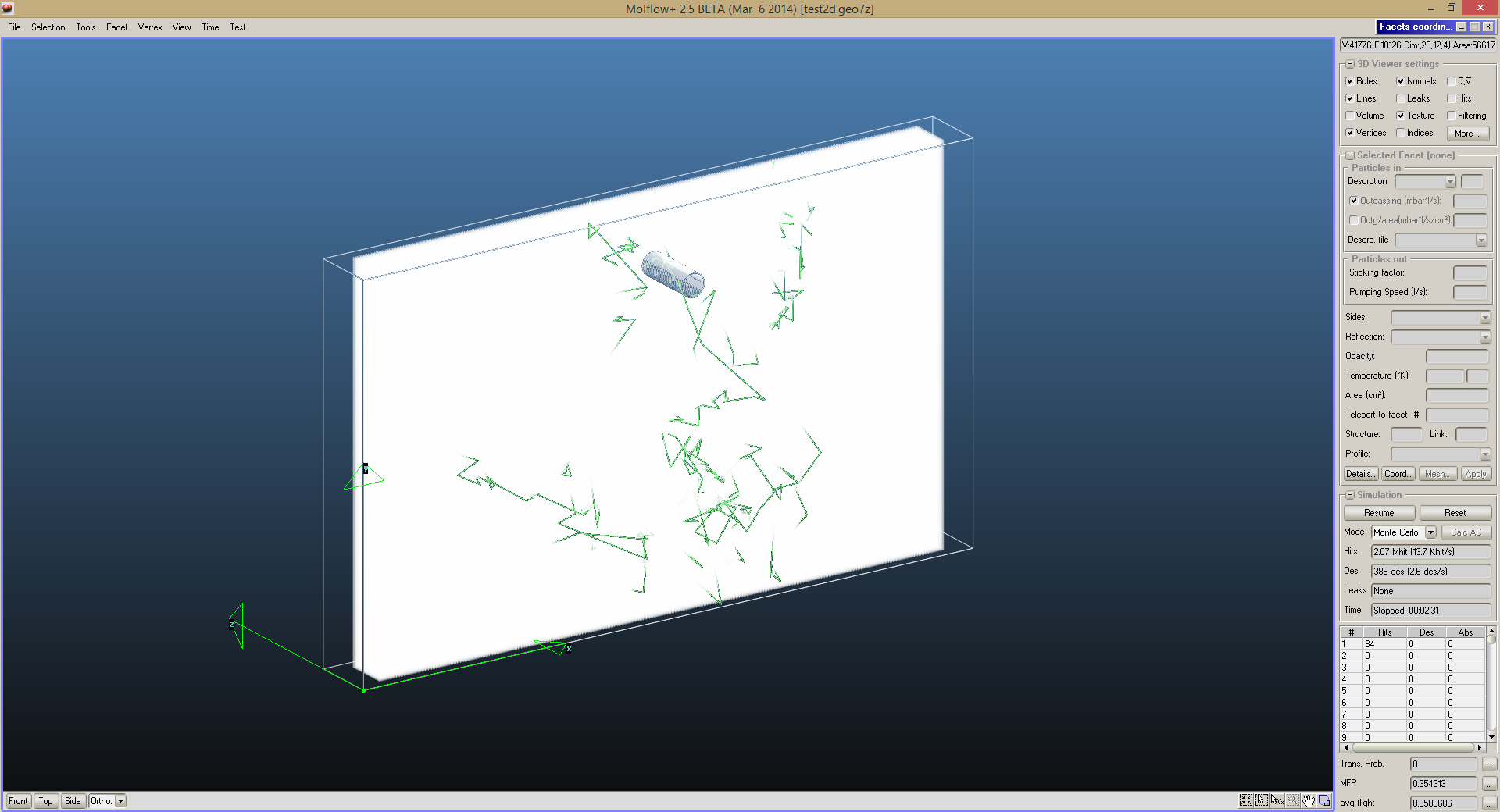 Sticking times of ~10-12 s – negligible effect in efficiency
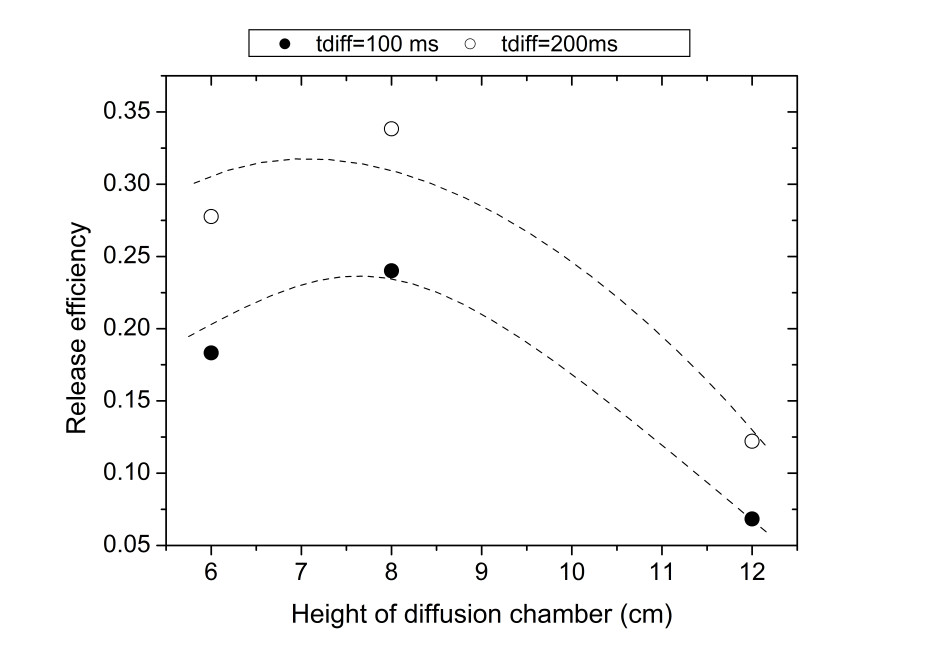 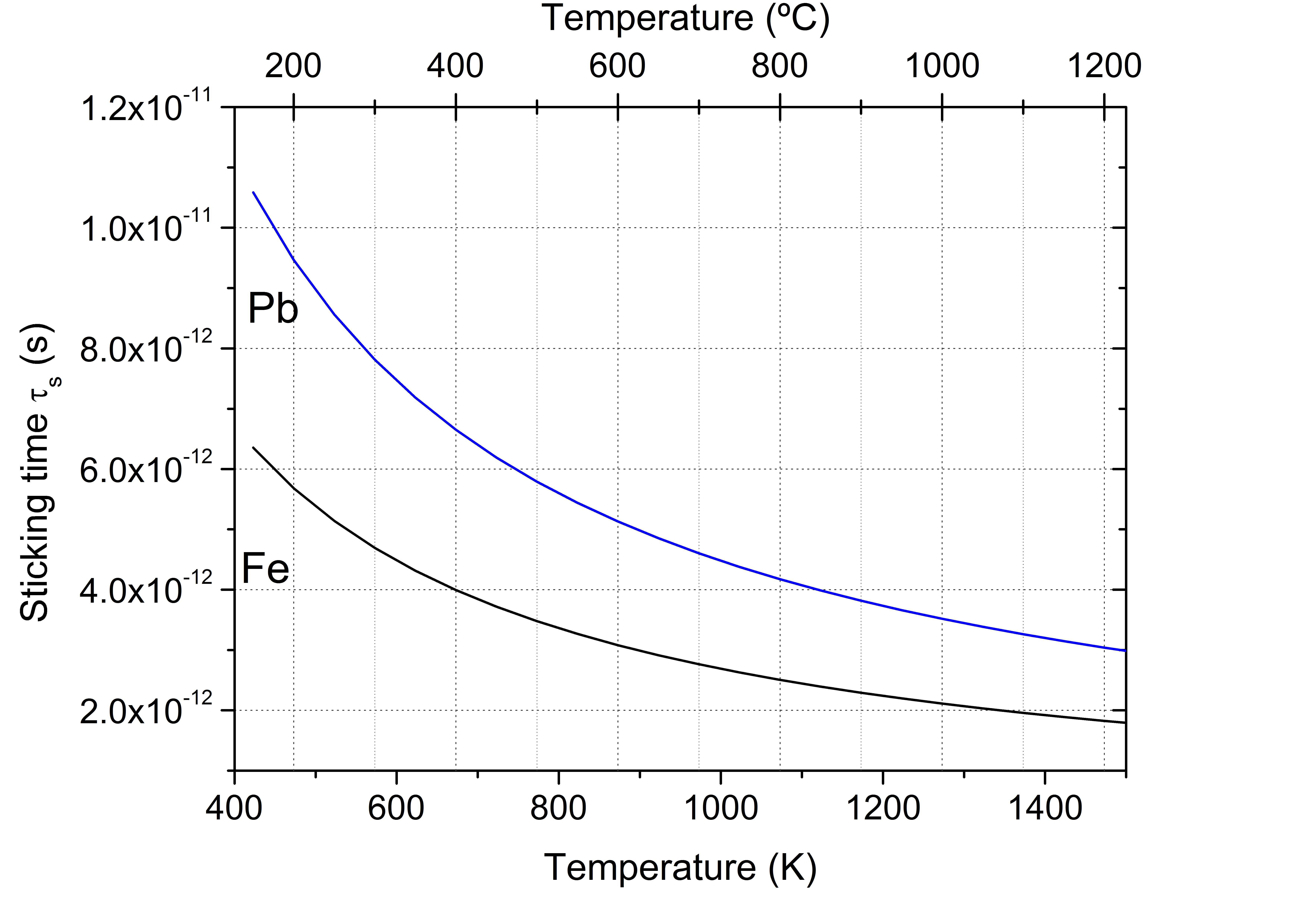 Effusion release efficiencies between 22% and 34% for residence times in the diffusion chamber between 100-200 ms

Estimated release efficiencies (diff+eff) of ~ 8% for 100 ms and ~ 15% for 200 ms.
Thanks to T. Mendonca
5th High Power Targetry Workshop
34
5/21/2014
Concept 5 - Results
1 kg of LBE in Feeder Volume,
2 feeder grids of 2520 apertures
1-mm or 0.5-mm thick feeder grids
2520 evacuation apertures
1.5-m/s inlet velocity
~0.2-bar pressure drop
Stable uniform flow between 500 K – 1500 K
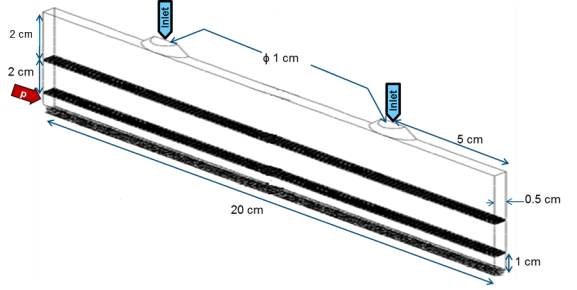 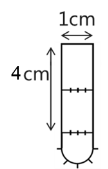 Static-Pressures (Pa)
Velocity Vectors (m/s)
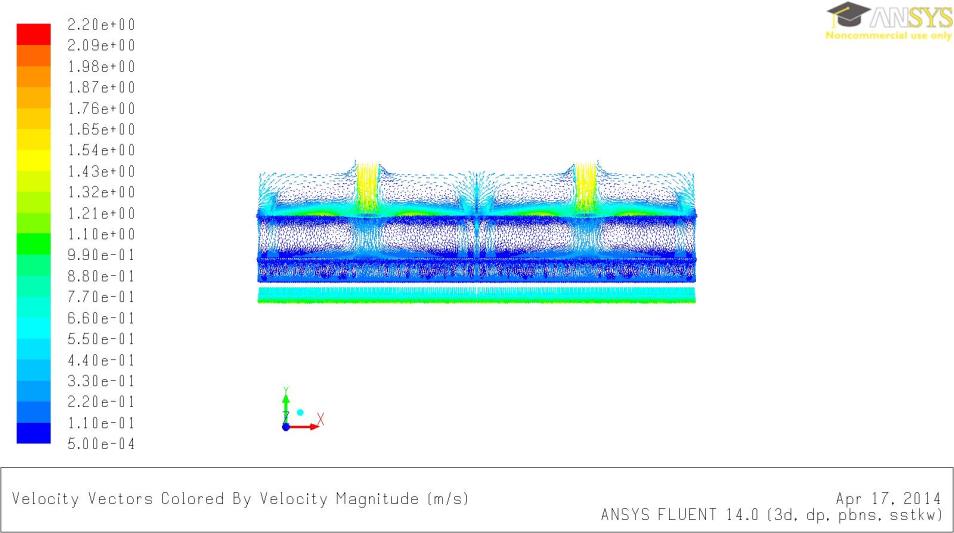 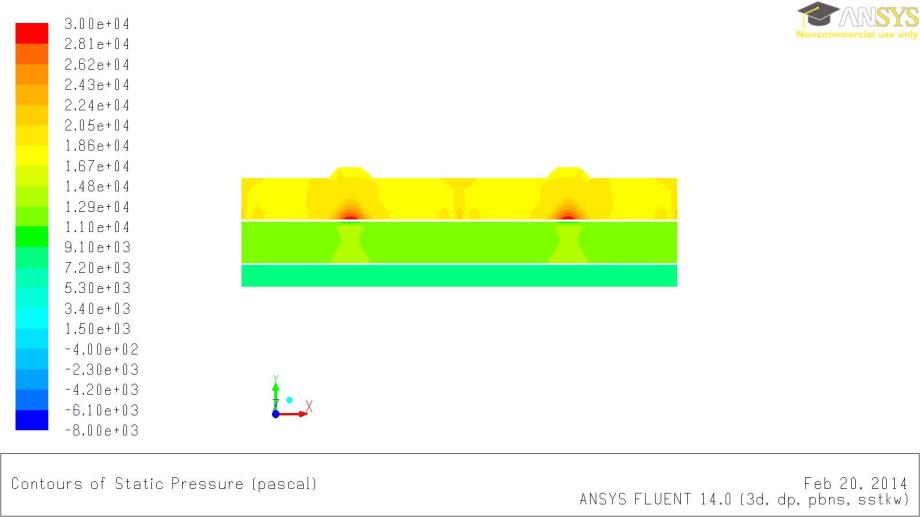 Feeder Volume
Irradiation Volume
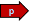 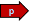 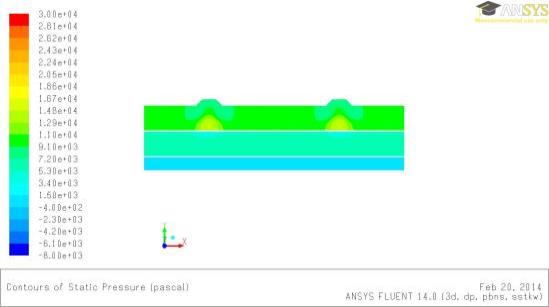 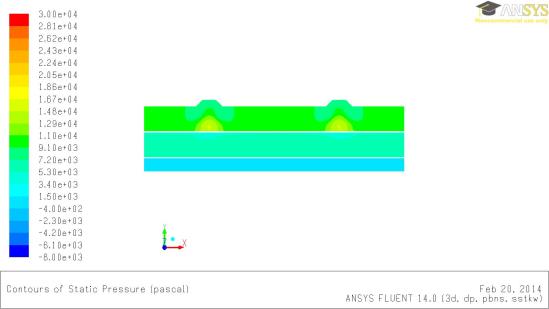 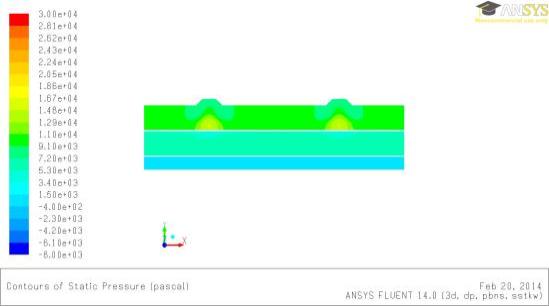 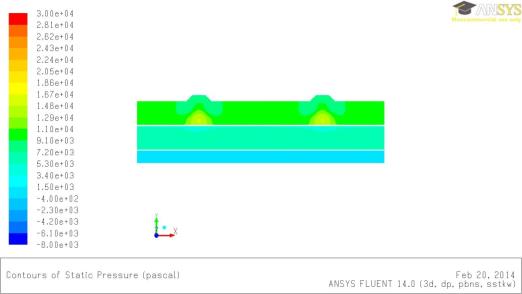 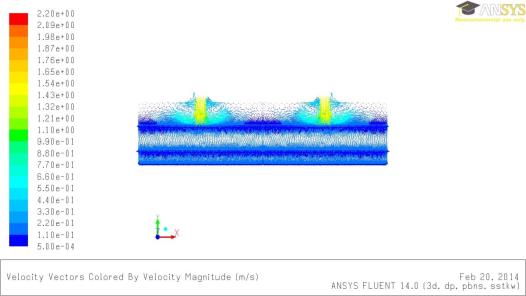 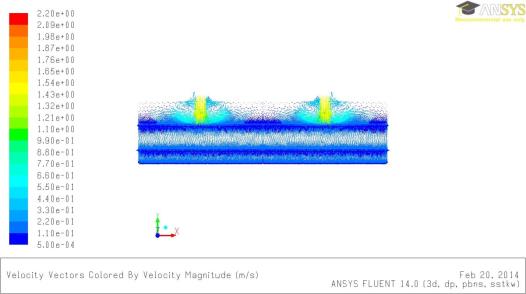 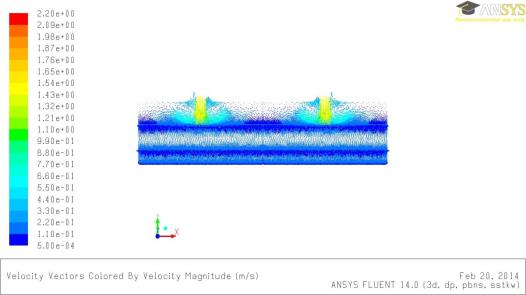 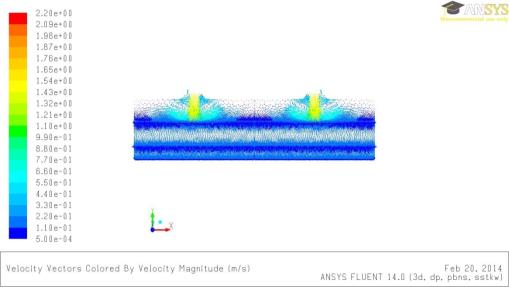 35
Houngbo D.- LIEBE project, Computational Fluid Dynamics (CFD) analysis.- Workshop on Radioactive Ion Beam Production and High-Power Target Stations.- Mol, Belgium, 16-18 September 2013.- [Presentation]
Numerical results – HEX (3)
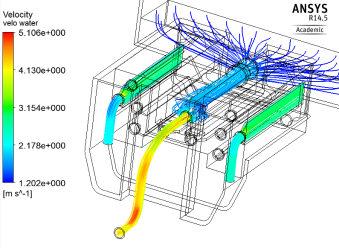 Example @ 600 ºC
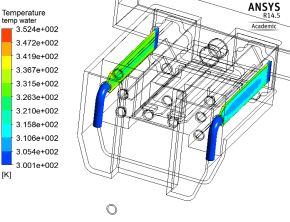 Tmax water = 79 ºC
Velocity in water and LBE
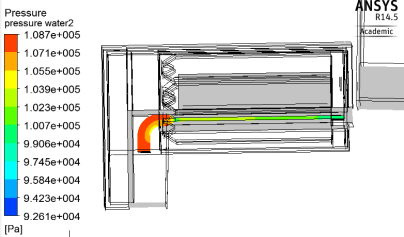 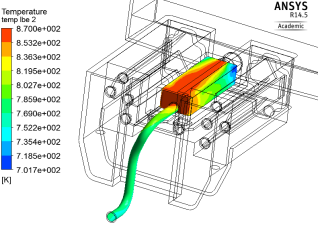 Tmax LBE = 597 ºC
Pressure in water for case LBE @ 200 ºC
5th High Power Targetry Workshop
36
5/21/2014
Numerical results – HEX (4)
Summary of results:
200 ºC
300 ºC
400 ºC
500 ºC
600 ºC
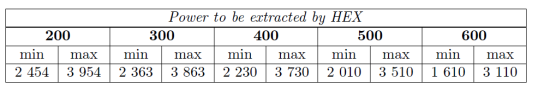 5th High Power Targetry Workshop
37
5/21/2014